Green and Grey Spaces: opportunities to enhance biodiversity wherever your campus is located
Steve Ansdell, Durham University
Sara Kassam, University of East London
About us
[Speaker Notes: Highlight that we’re still on a learning curve too and this workshop presents out experiences rather than the ‘perfect’ way to develop an EMS and internal auditing programme! 

SK / AC / RW / GB]
Common factors
Biodiversity Duty - The Natural Environment and Rural Communities (NERC)2006
requires all public bodies to have regard to biodiversity conservation when carrying 
out their functions. The aim of the biodiversity duty is to raise the profile of 
biodiversity in England and Wales, so that the conservation of biodiversity becomes 
properly embedded in all relevant policies and decisions made by public authorities.
Resource: staff time

 Funding: tie into existing projects e.g. refurbishments, new buildings

 Priority: seen as important but is it really compared to other issues e.g. carbon management.
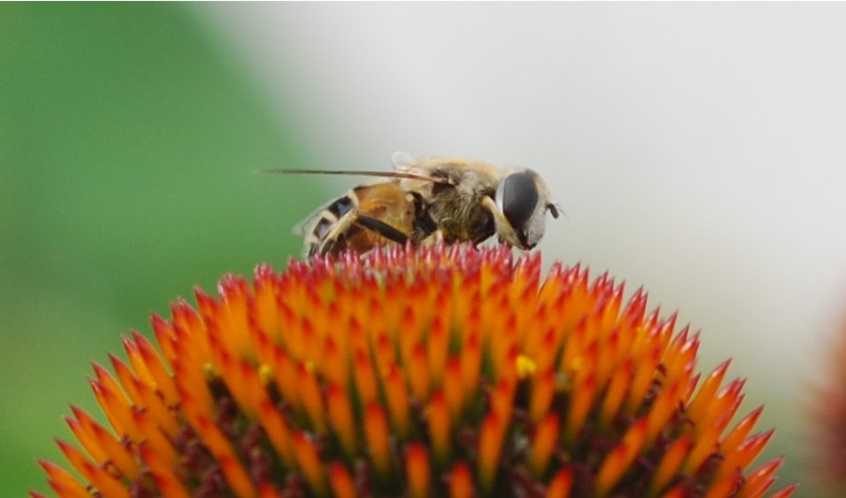 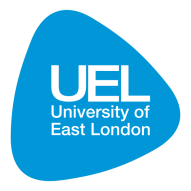 Do the Green Thing
Environmental management
Energy and water
Waste and recycling
Biodiversity
Transport
Sustainable procurement
Construction and refurbishment
Community involvement
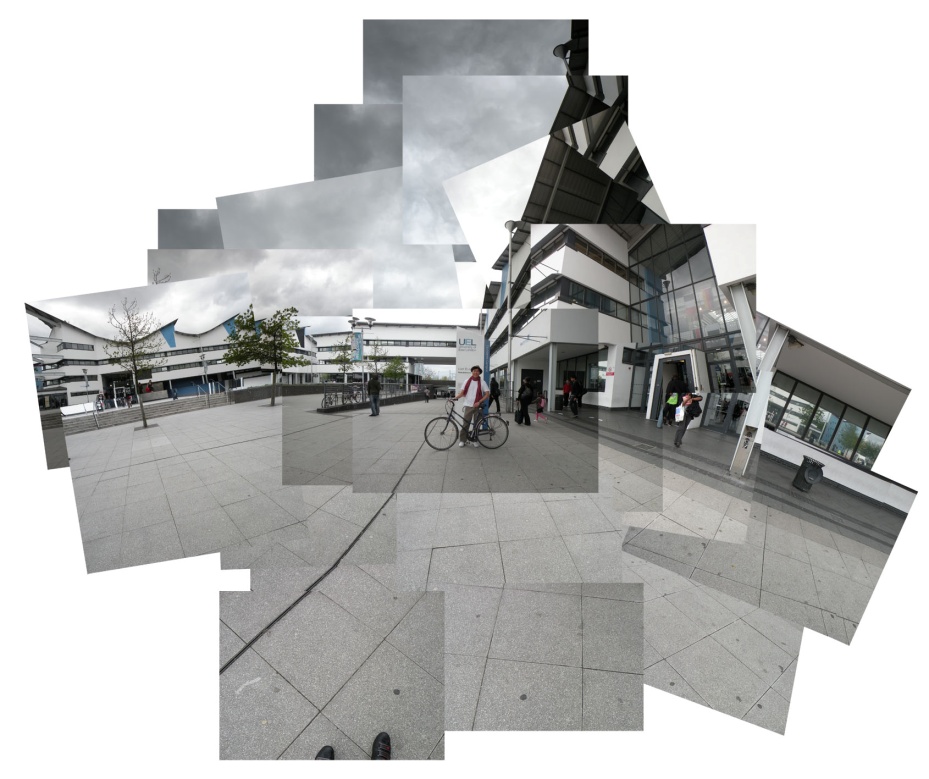 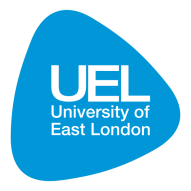 Where did we start?
In its environmental policy UEL commits to: ‘conserving and enhancing biodiversity
across the estate’


Commissioned a biodiversity baseline.
Produced a Biodiversity Action Plan.
Involved staff and students.

Fit into local context i.e. local authority plans, Thames Corridor.
Embed into university consciousness.
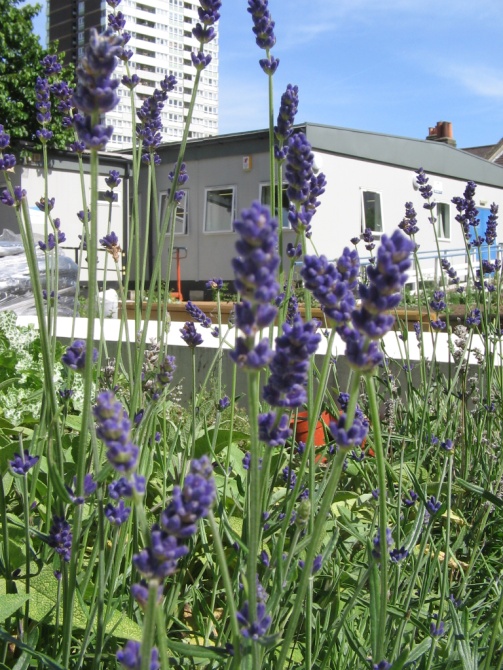 [Speaker Notes: Broad statement but what does it mean??

Have to do what we can within resources – 2 full time members of environment team with a focus on ISO and energy

Environmental Research Group

Asked by Finance – what is the benefit?]
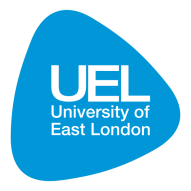 Biodiversity Baseline
Survey carried out in May 2010 by UEL’s Environmental Research Group.
Recorders surveyed all campuses from the roof‐space down to ground level, breaking them down into their descriptive units (habitat types).
77 trees found at Stratford campus comprising 13 species including Turkish hazelnut.
2 flower-rich meadows observed at Docklands campus, containing 58 species.
Invertebrates recorded include; buff‐tailed bumblebee, white tailed‐bumblebee,  garden bumblebee, red‐tailed bumblebee, common carder bee, wasp, hoverflies, micro‐moths and  7‐spot ladybird.
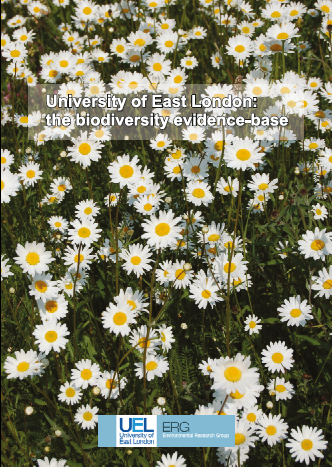 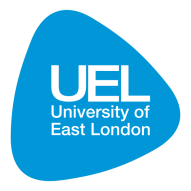 Stratford Campus
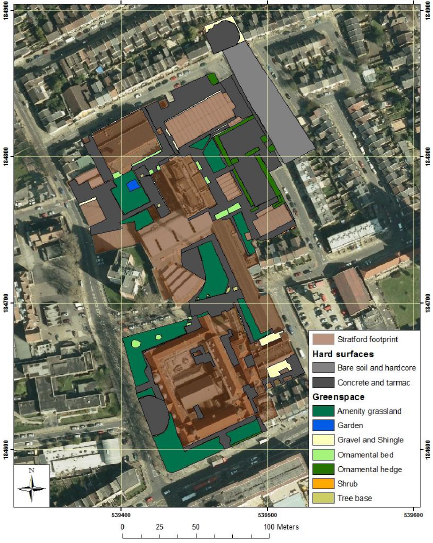 Footprint for Stratford campus (total 27,130m2)showing amount of hard‐space (68%) compared with green‐space (32%).
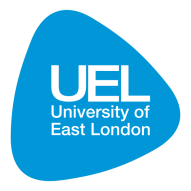 Dockland Campus
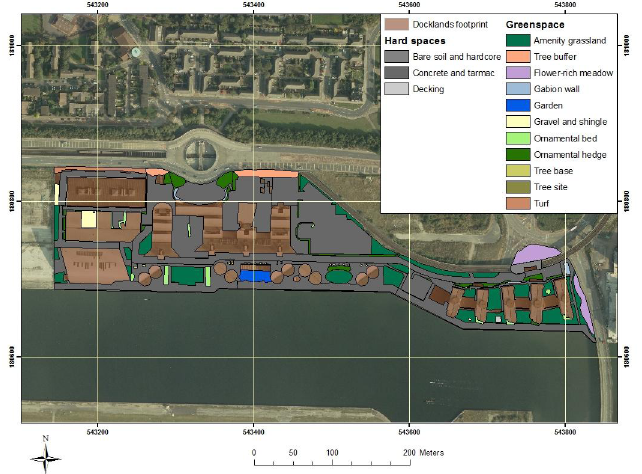 Footprint for Docklands campus (total 78,905m2) showing amount of hard‐space (70%) compared with green‐space (30%).
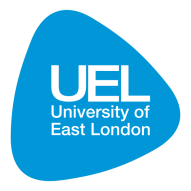 Biodiversity Action Plan
Estate management – To adopt general management practices to enhance biodiversity and to balance this with other functions of estates management and organisational needs.
Development of complex habitats – To break up the homogeneity of the UEL estate and develop a complexity of habitats to increase biodiversity interest, ensuring that the planting of native species is promoted.
Species management and protection – To target specific species identified in the Newham Biodiversity Action Plan and where relevant, the London Biodiversity Action plan for protection and habitat management.
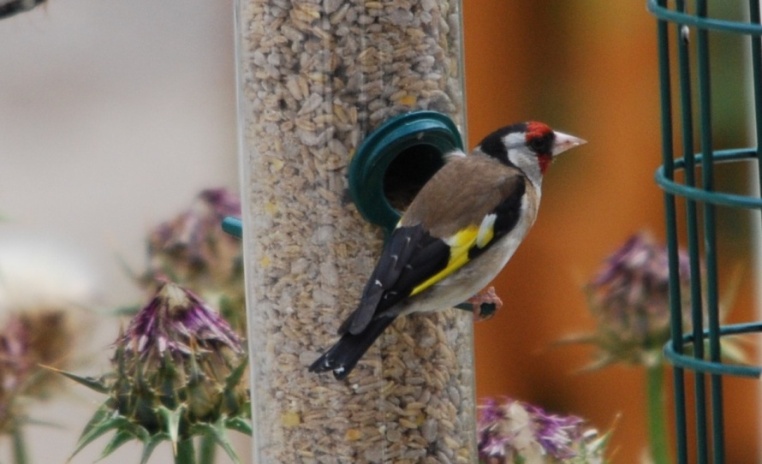 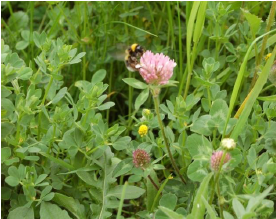 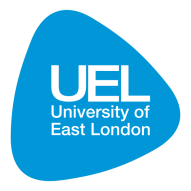 Biodiversity Action Plan
Training and communications – To raise awareness amongst staff and students about the importance of biodiversity and the activities they can get involved with on campus.
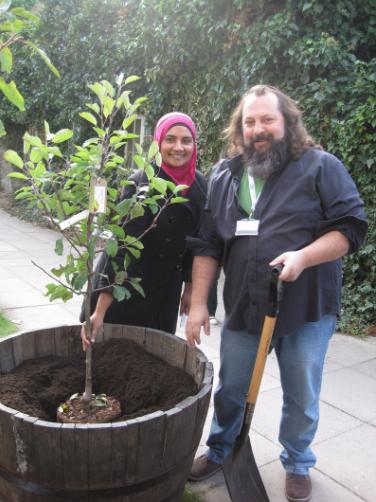 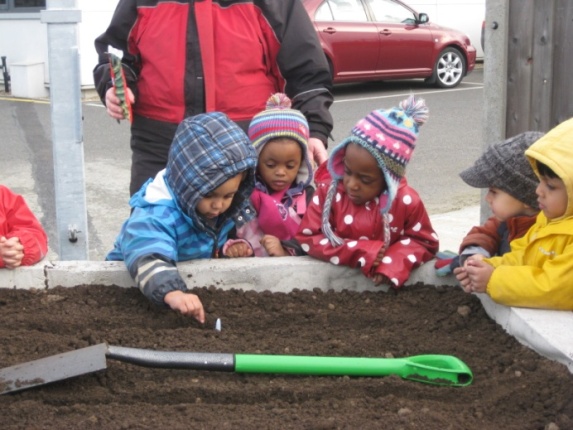 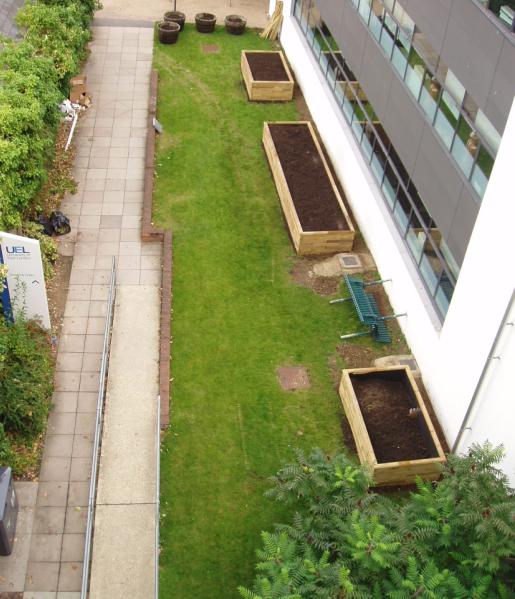 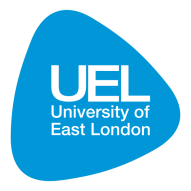 Biodiversity Action Plan
Strategic management – To ensure that biodiversity protection and enhancement is incorporated into UEL plans and procedures as necessary.
Future research and monitoring – To build upon the first UEL biodiversity baseline and to continue survey and monitoring work as required. Also to incorporate biodiversity enhancement and monitoring into UEL teaching and research activities.
Community links – To work with others in the wider local community to enhance biodiversity.
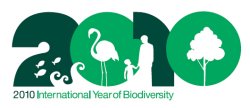 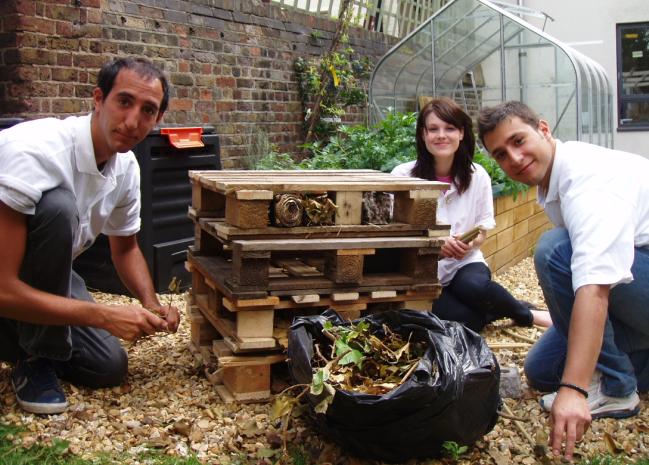 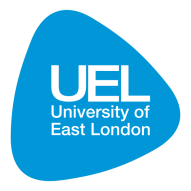 Capital projects
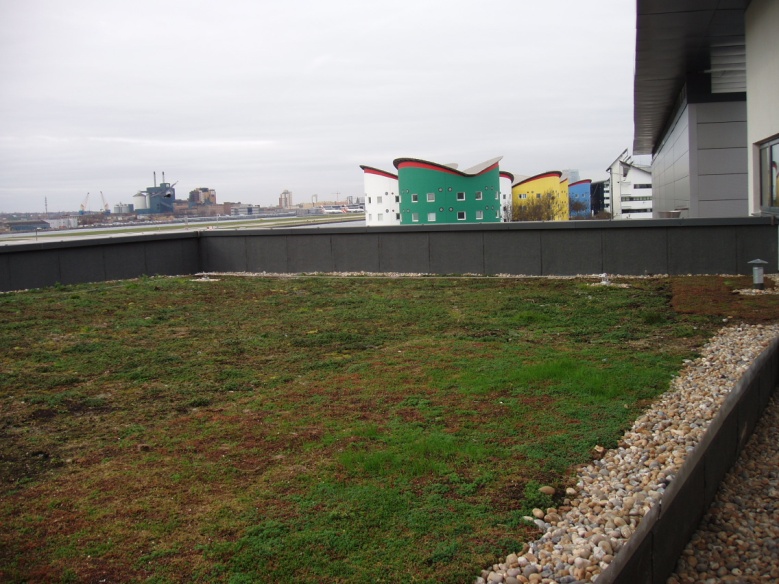 Does ecology report tie up with the landscape report?
Beware of tick box exercise for BREEAM.

What ‘looks nice’ rather than something with fits with native species ethos.

Opportunity for living roofs and interesting habitat creation e.g. brown field.
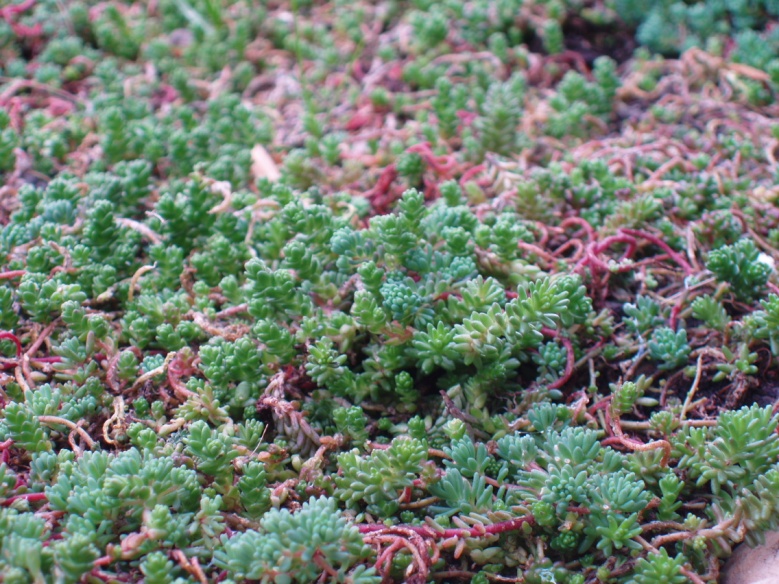 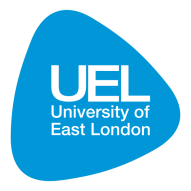 What next?
Survey – commission another biodiversity survey for both campuses.   
Revisit action plan – identify specific targets and areas for action (recognising resource, financial and time implications).

Implementation – assign specific people to take responsibility for implementing identified actions and to monitor/review progress. Currently sits with Environment Team who don’t have enough capacity.
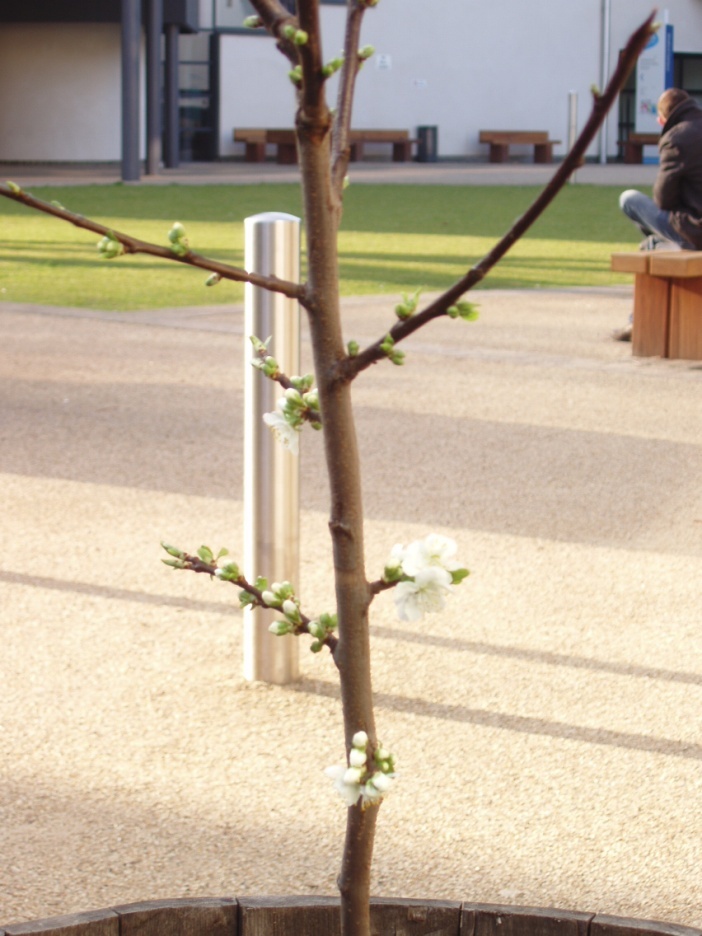 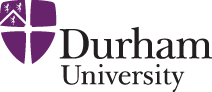 16 Colleges
47 Hectares of Woodland
112 Hectares of Grounds
10 Hectares of Botanic Garden
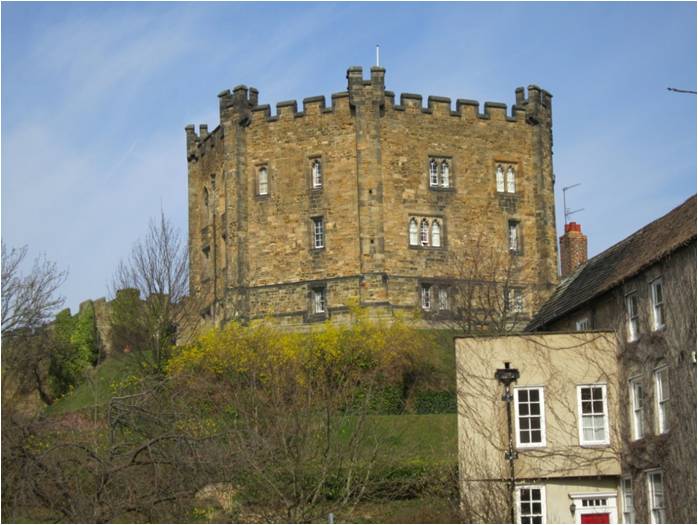 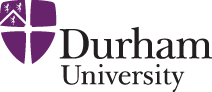 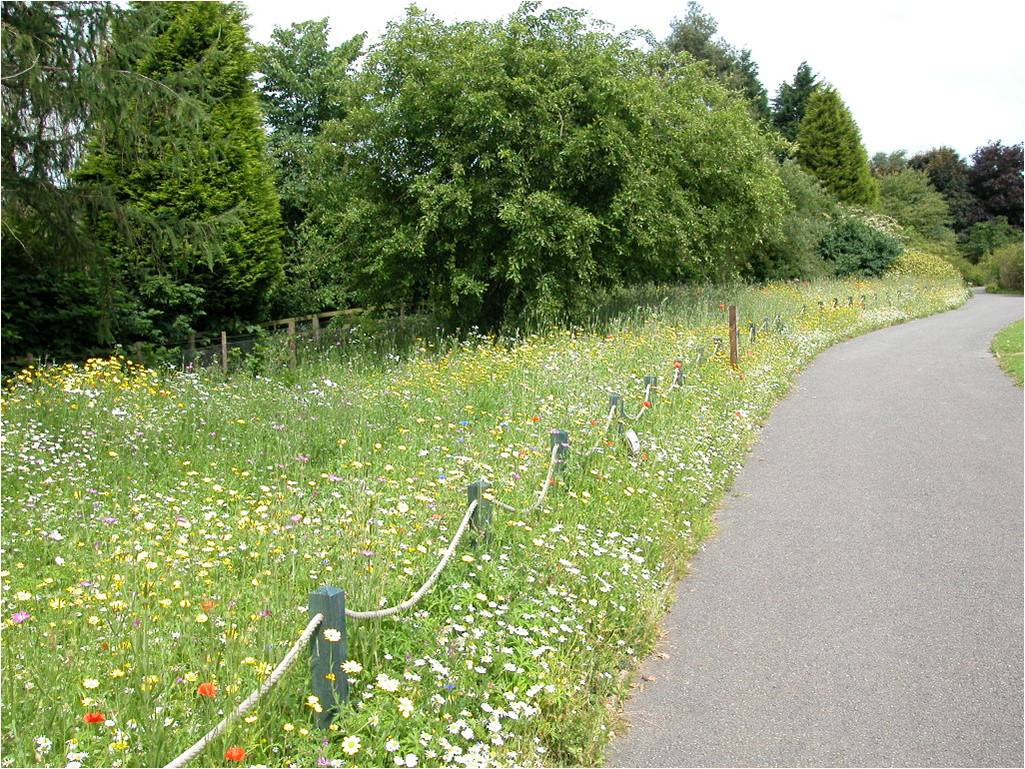 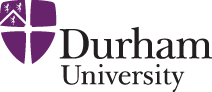 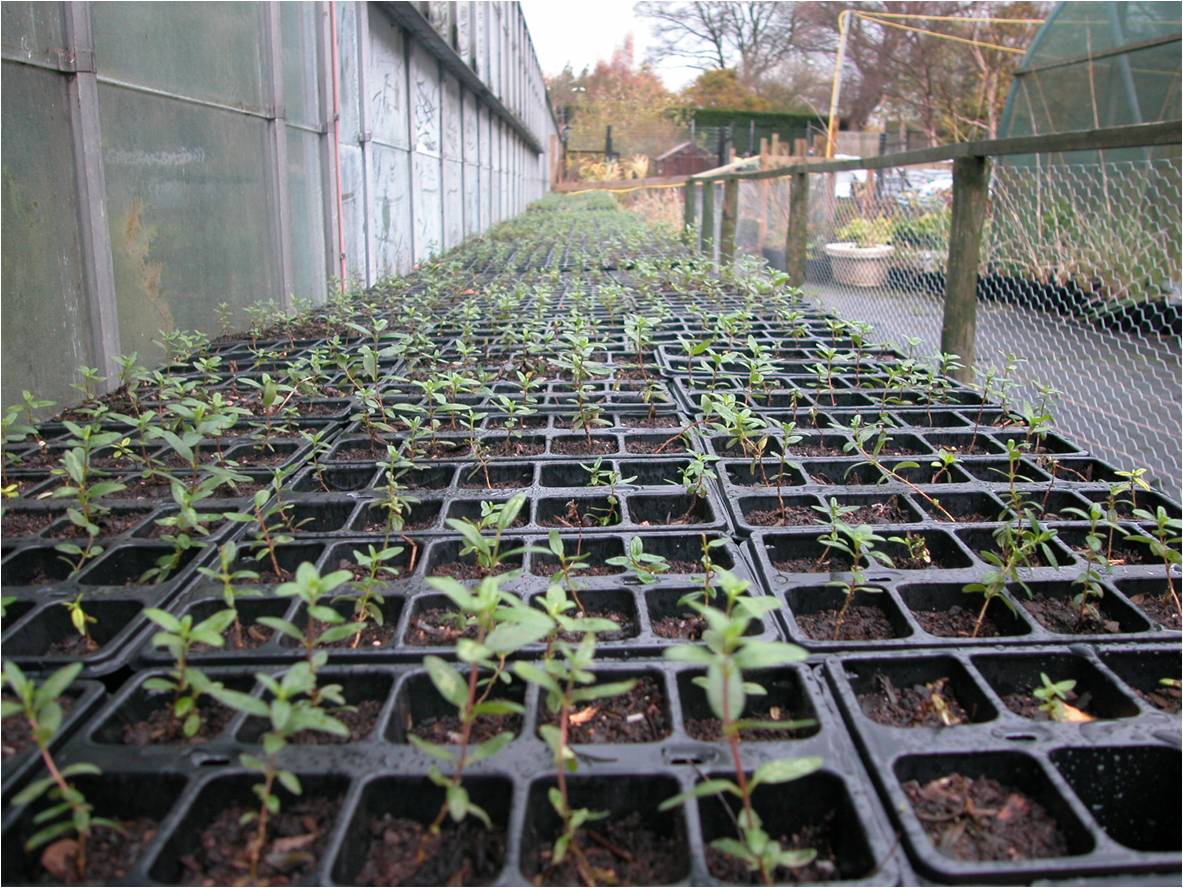 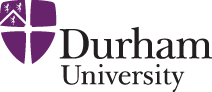 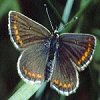 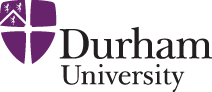 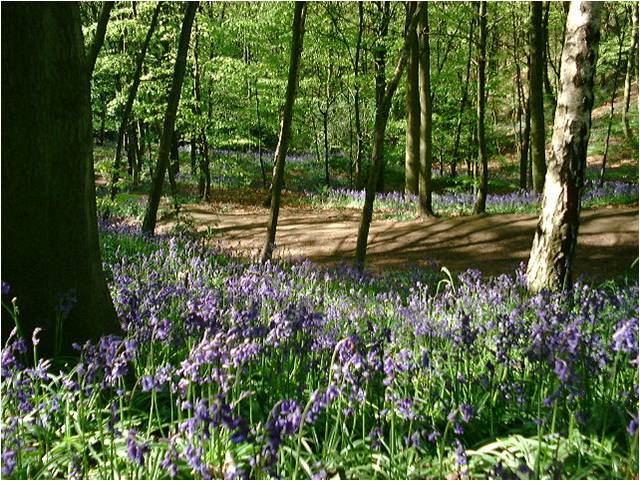 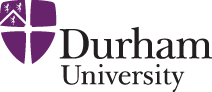 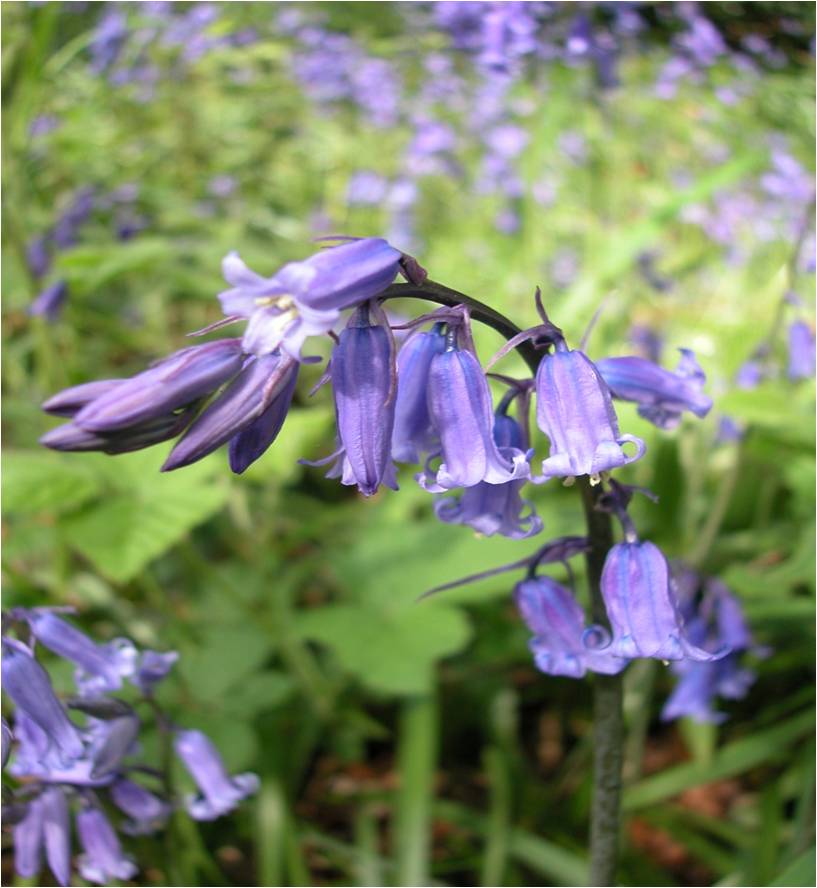 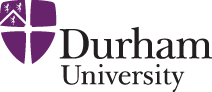 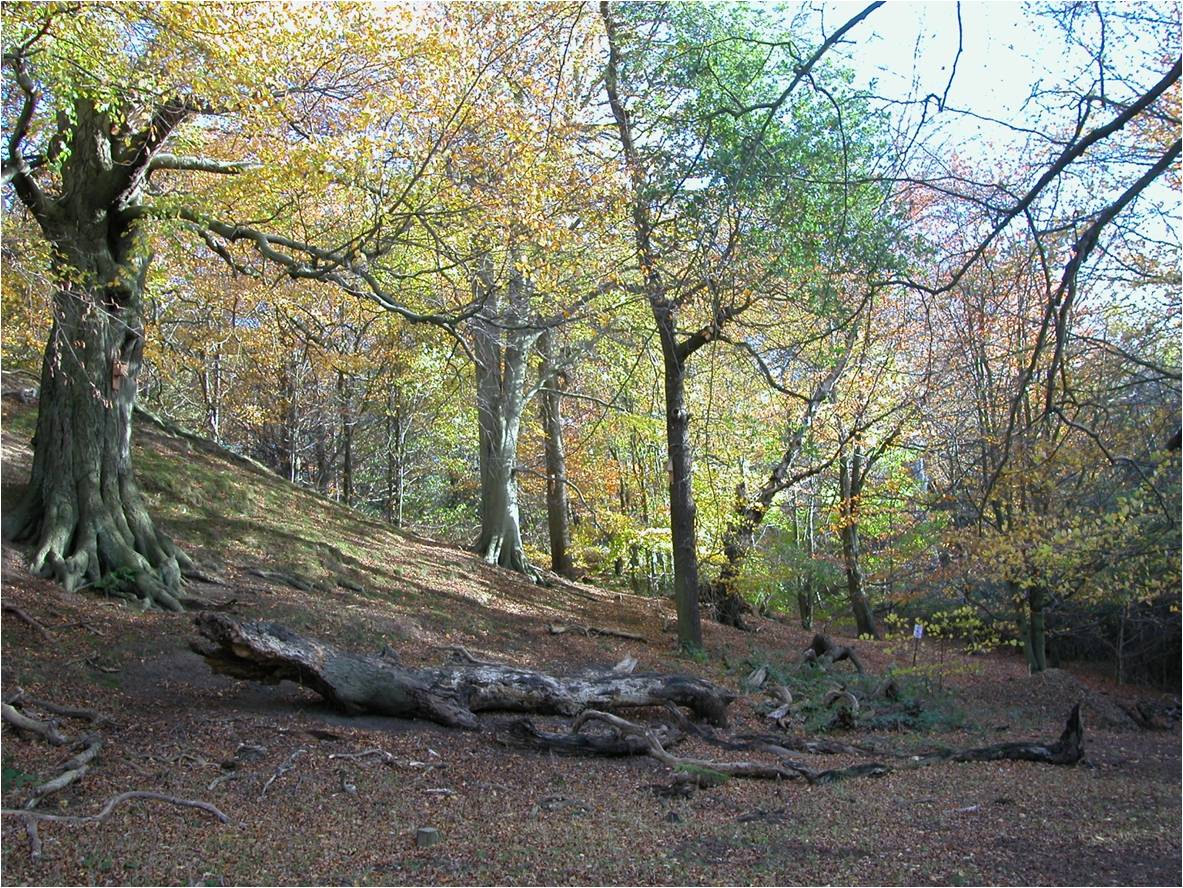 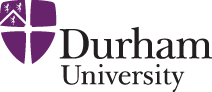 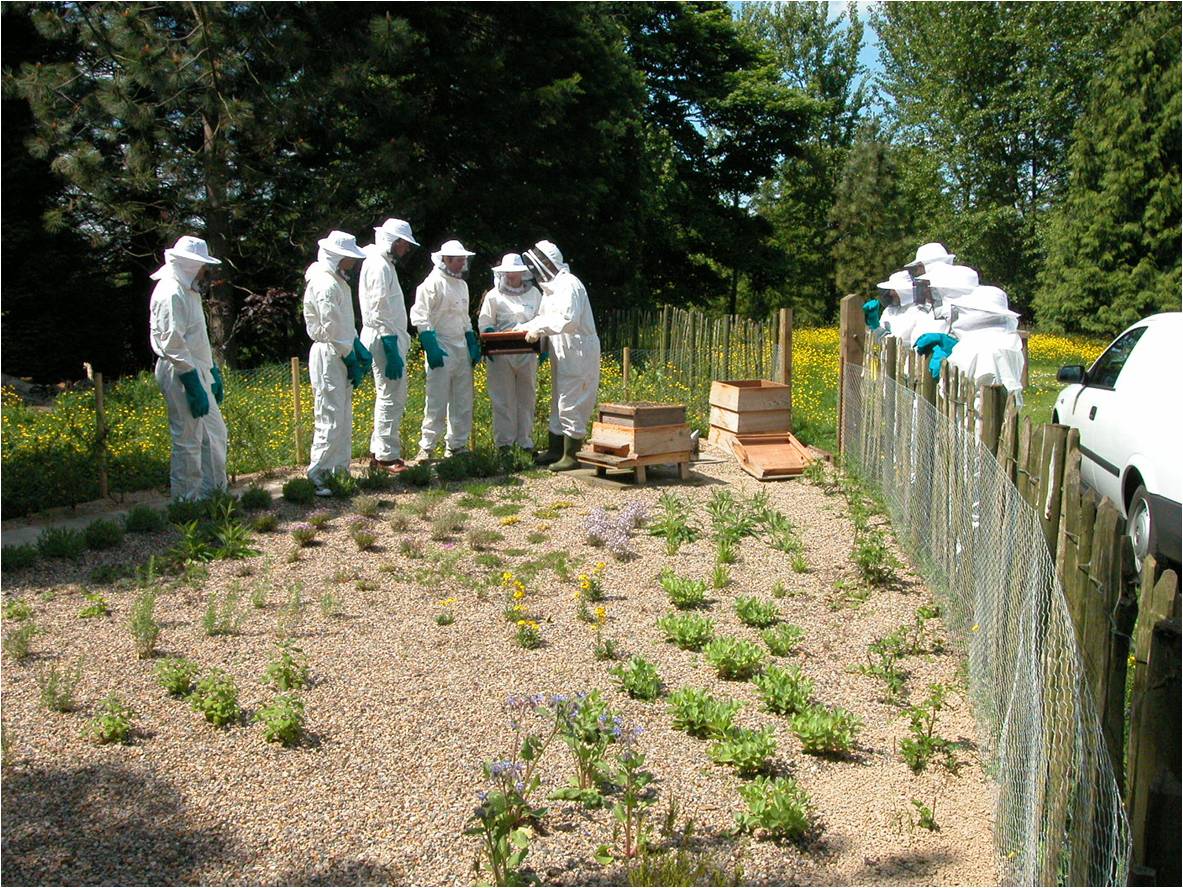 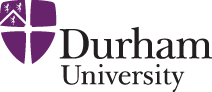 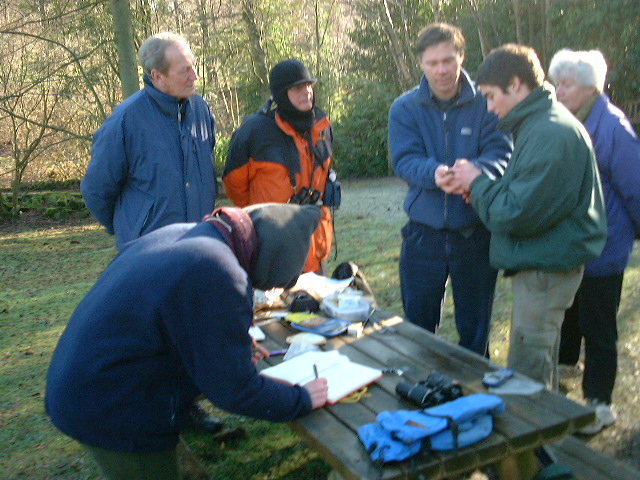 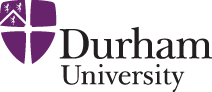 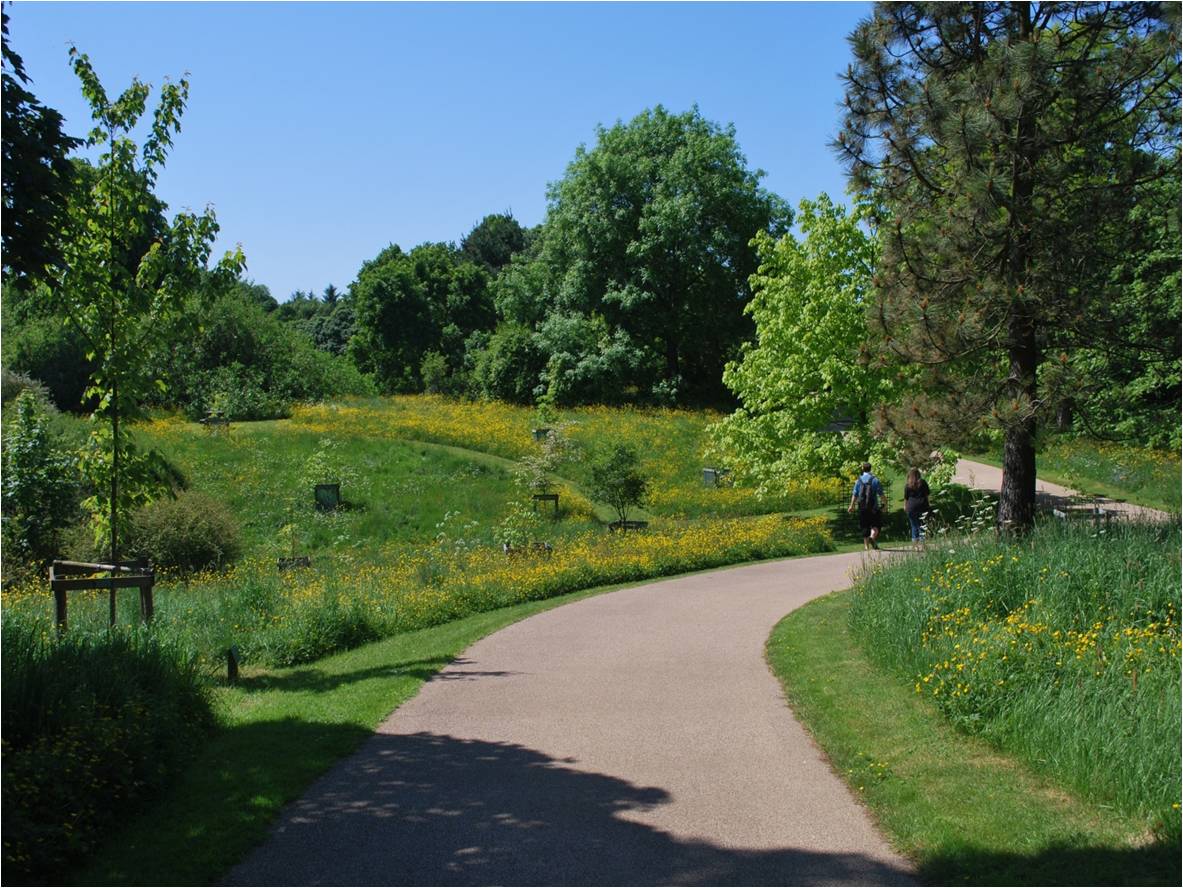 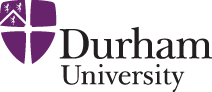 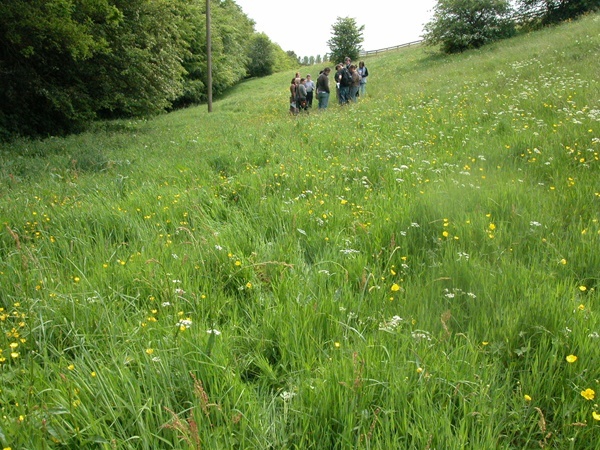 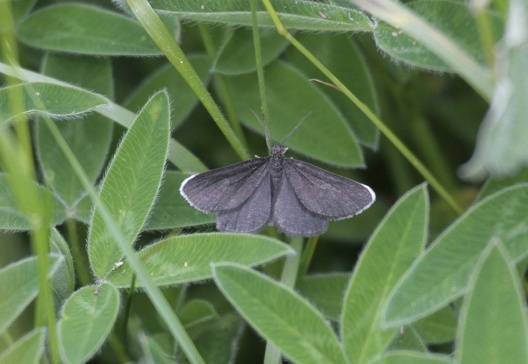 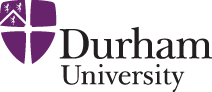 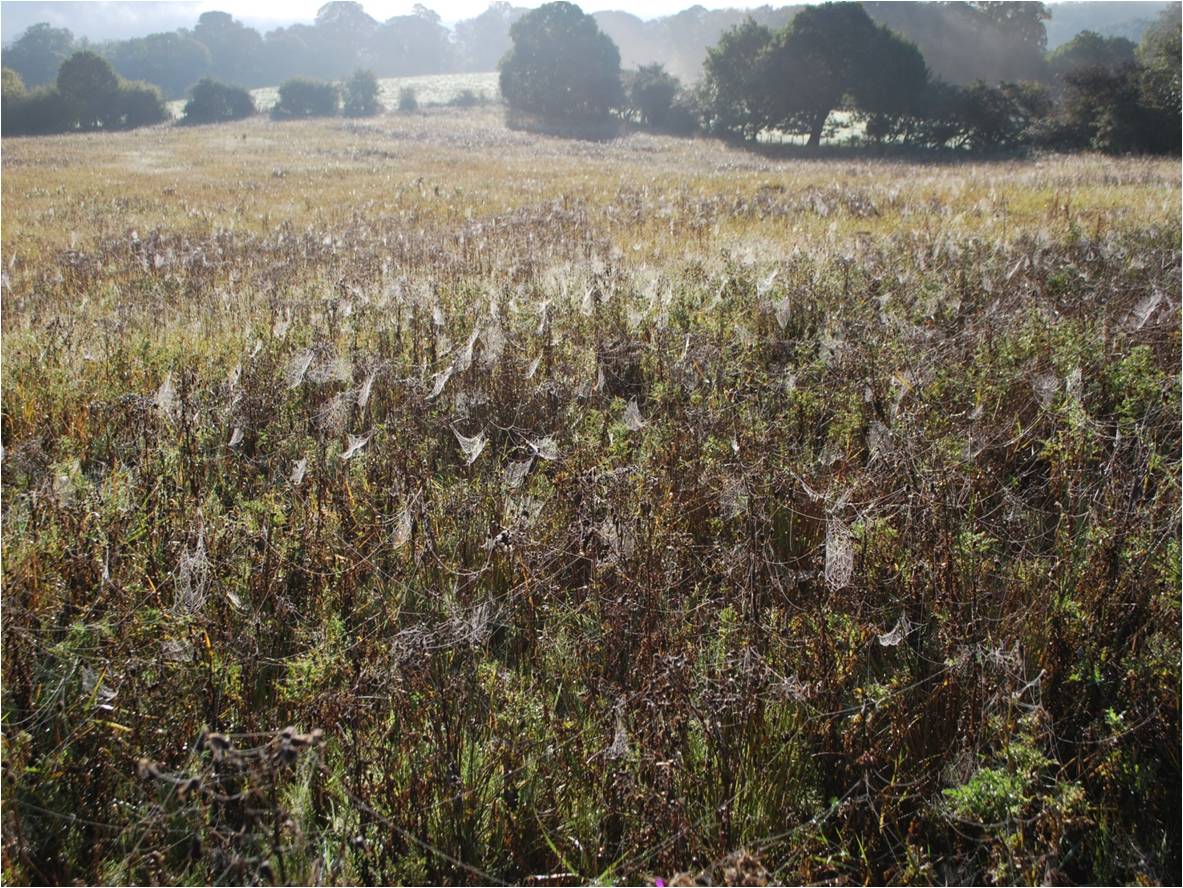 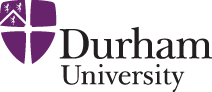 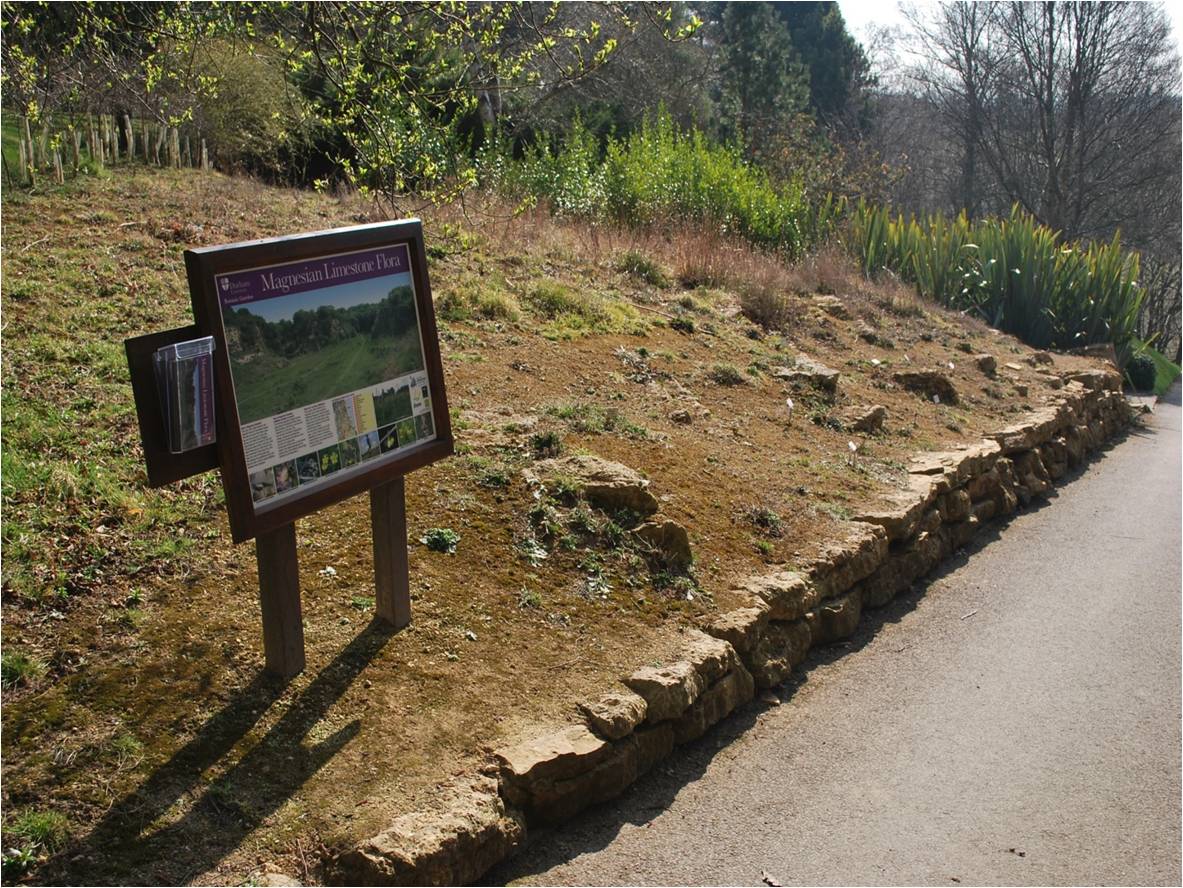 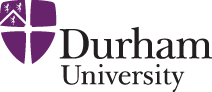 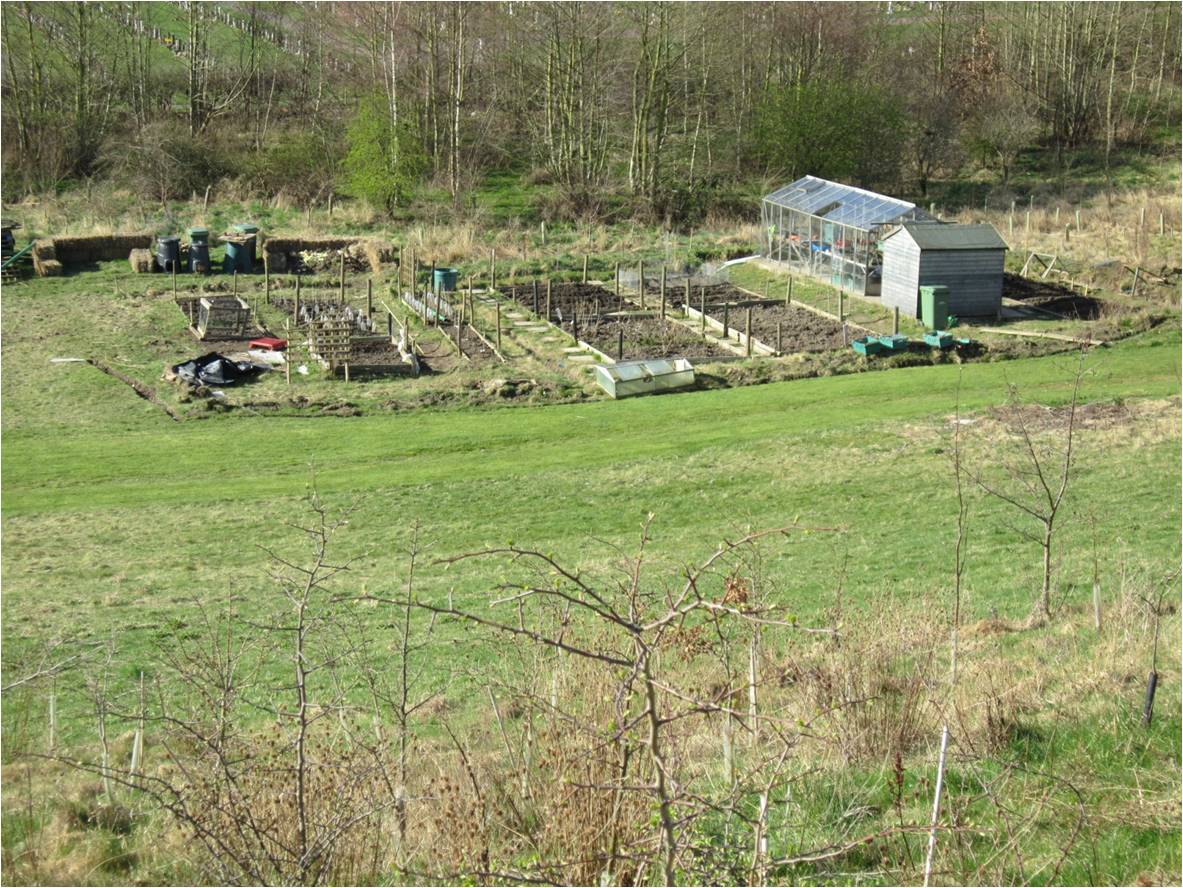 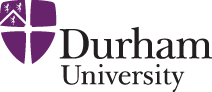 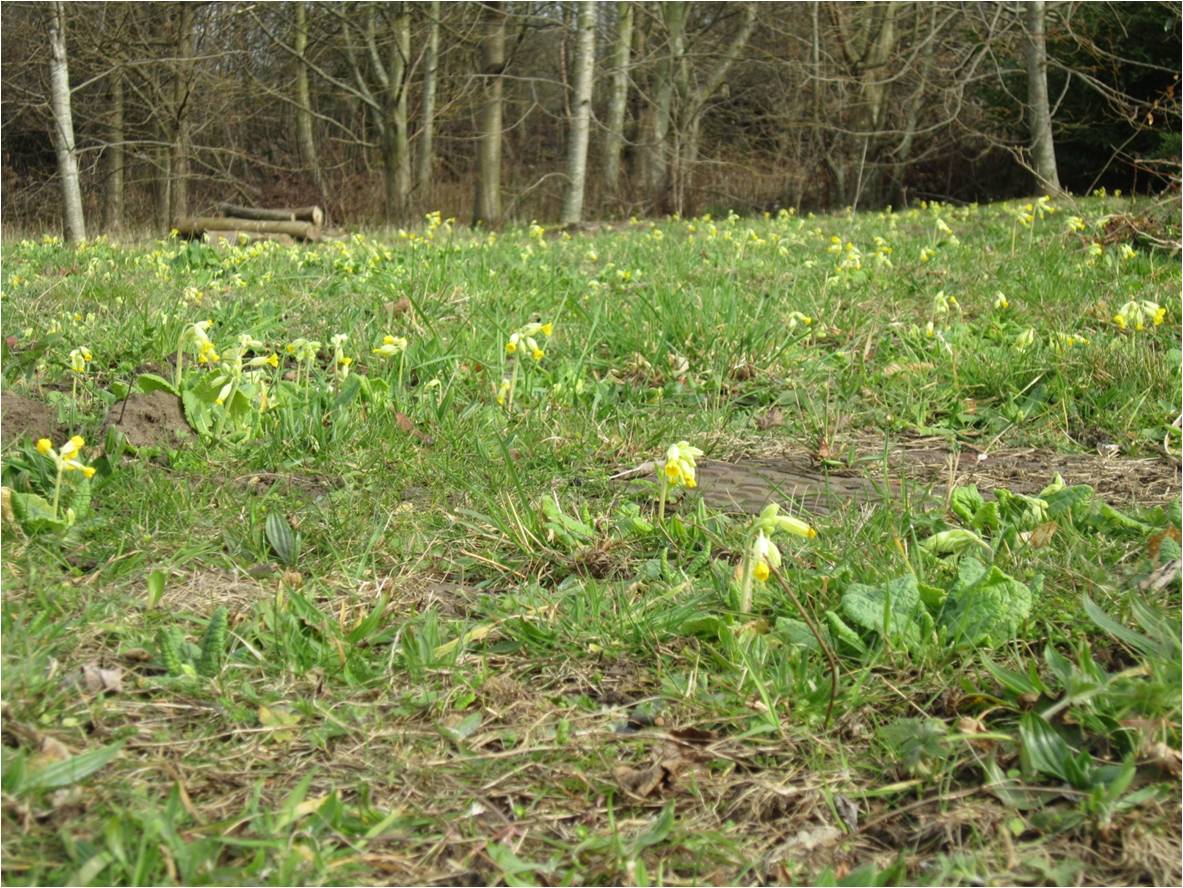 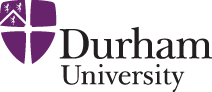 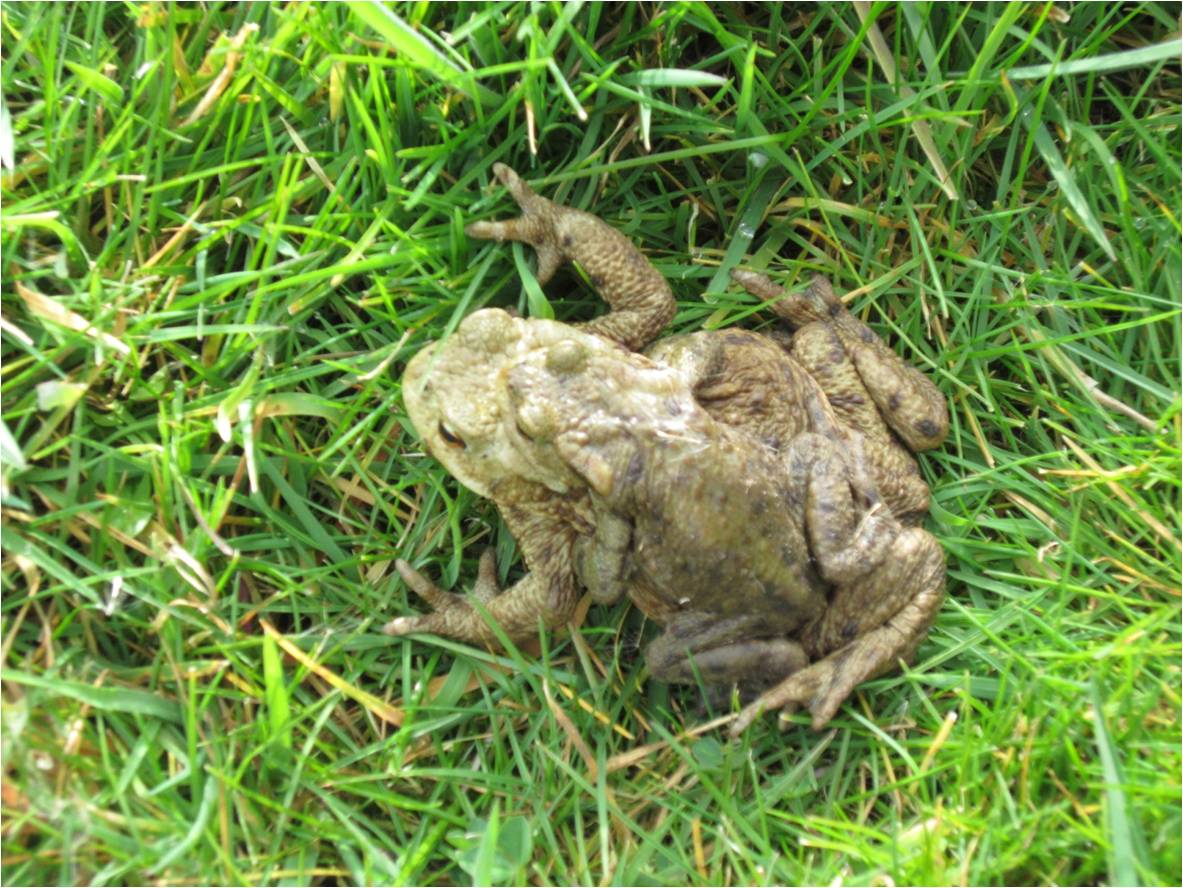 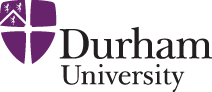 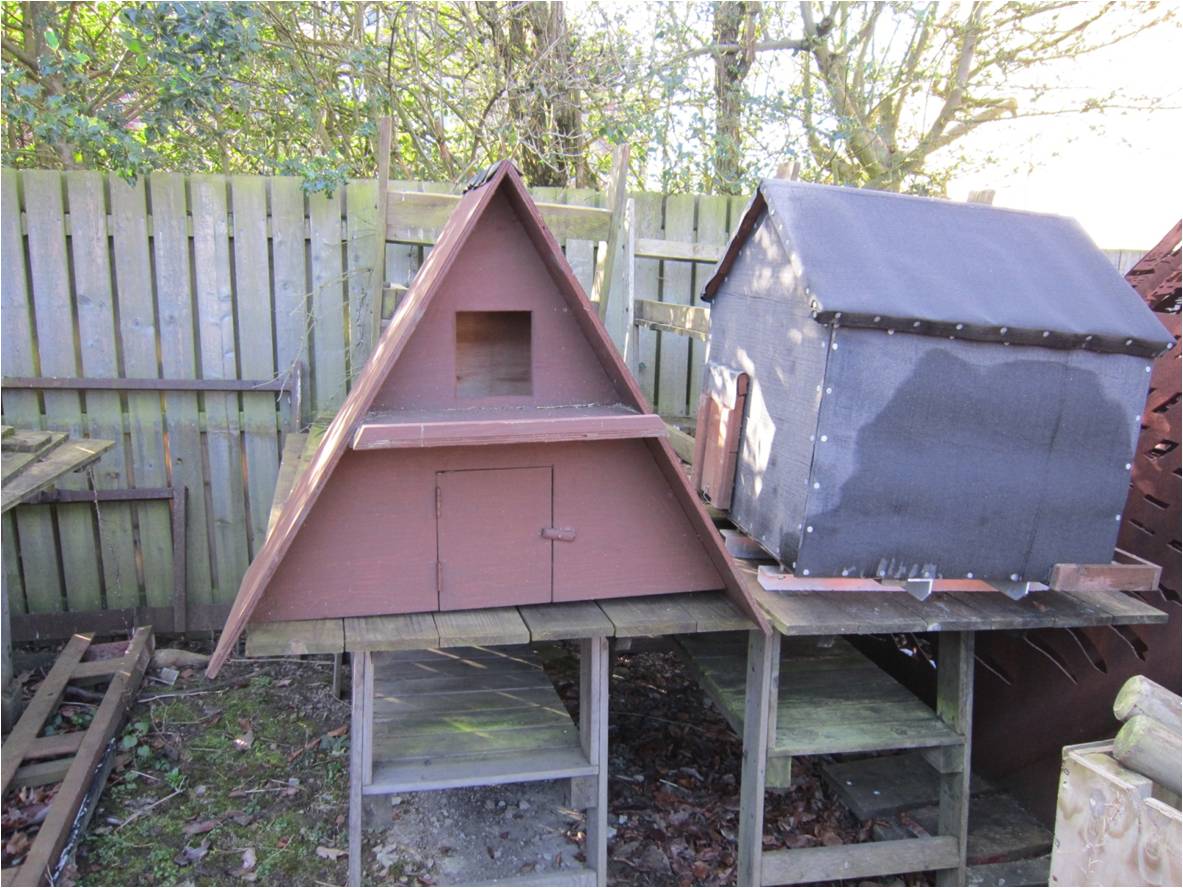 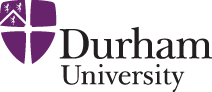 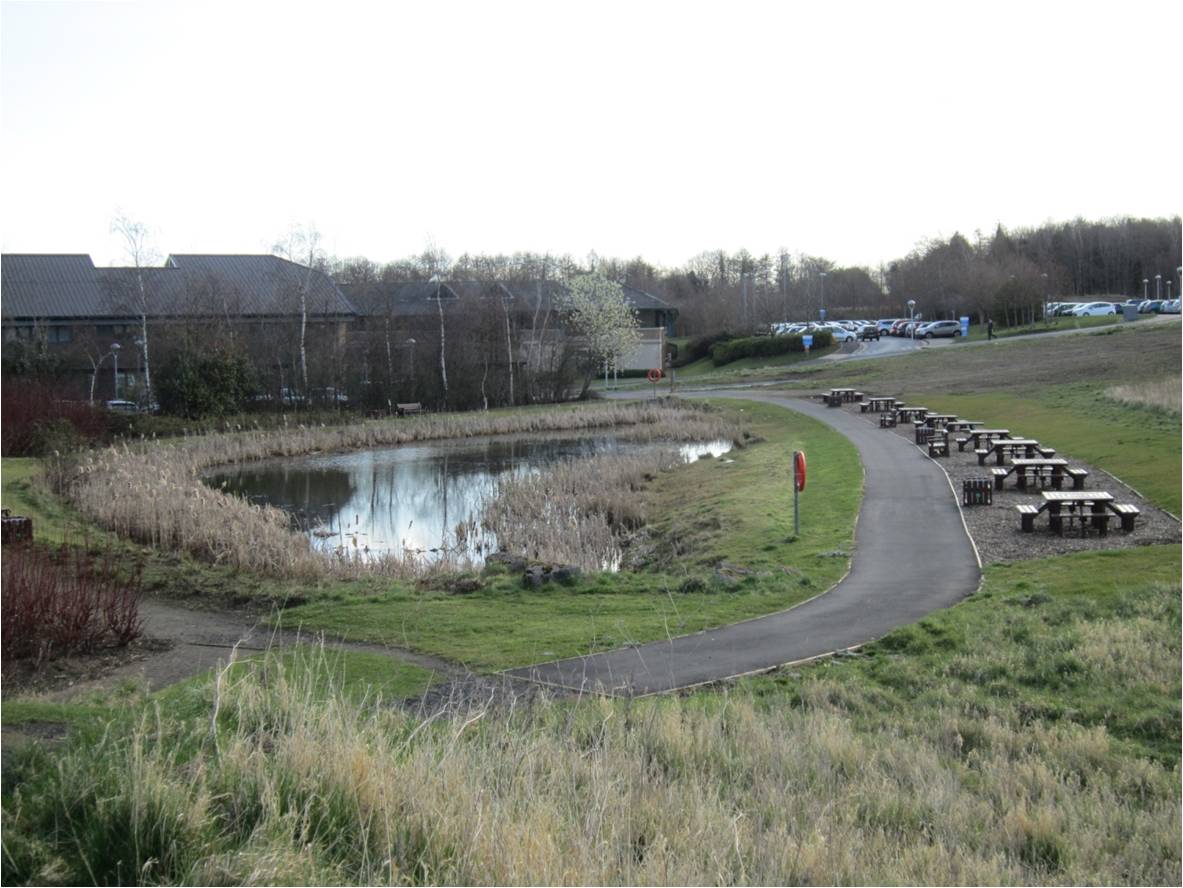 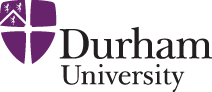 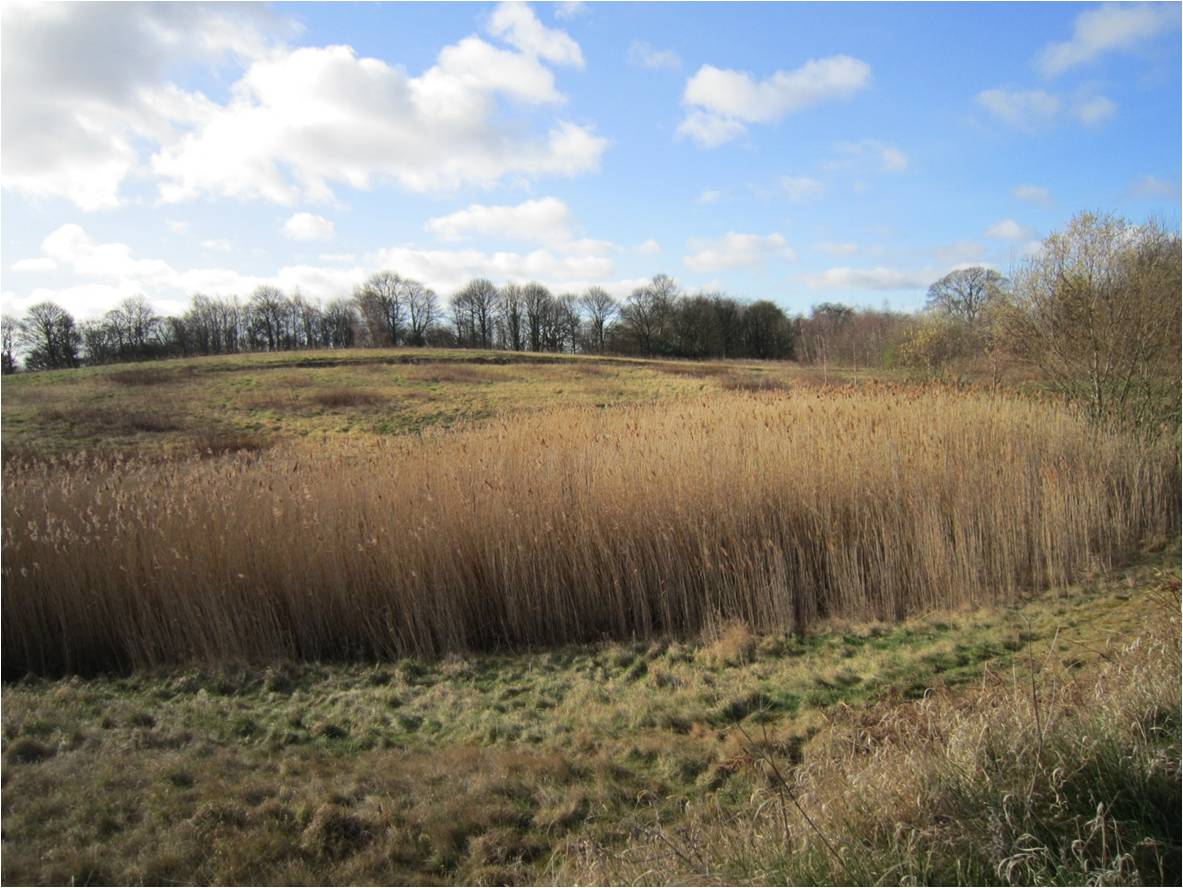 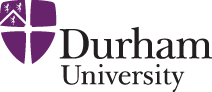 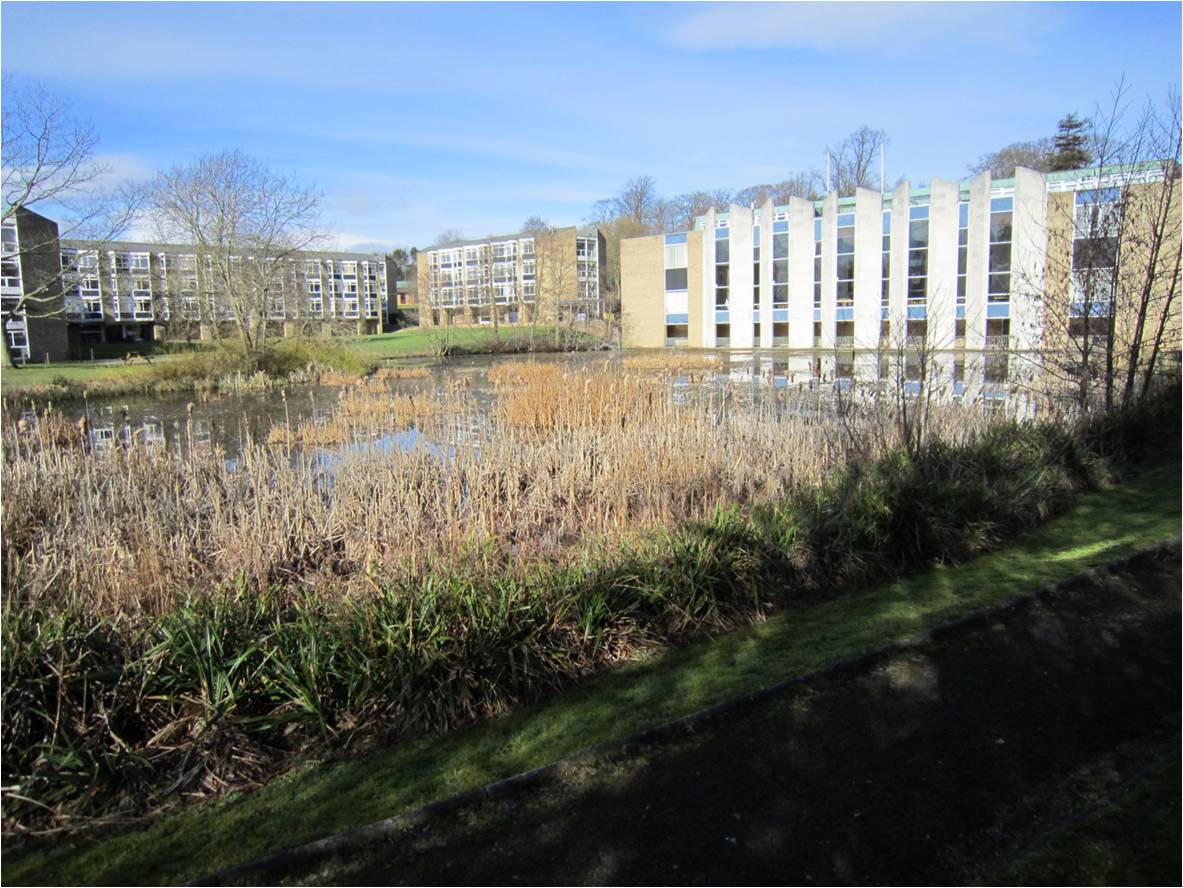 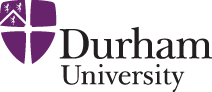 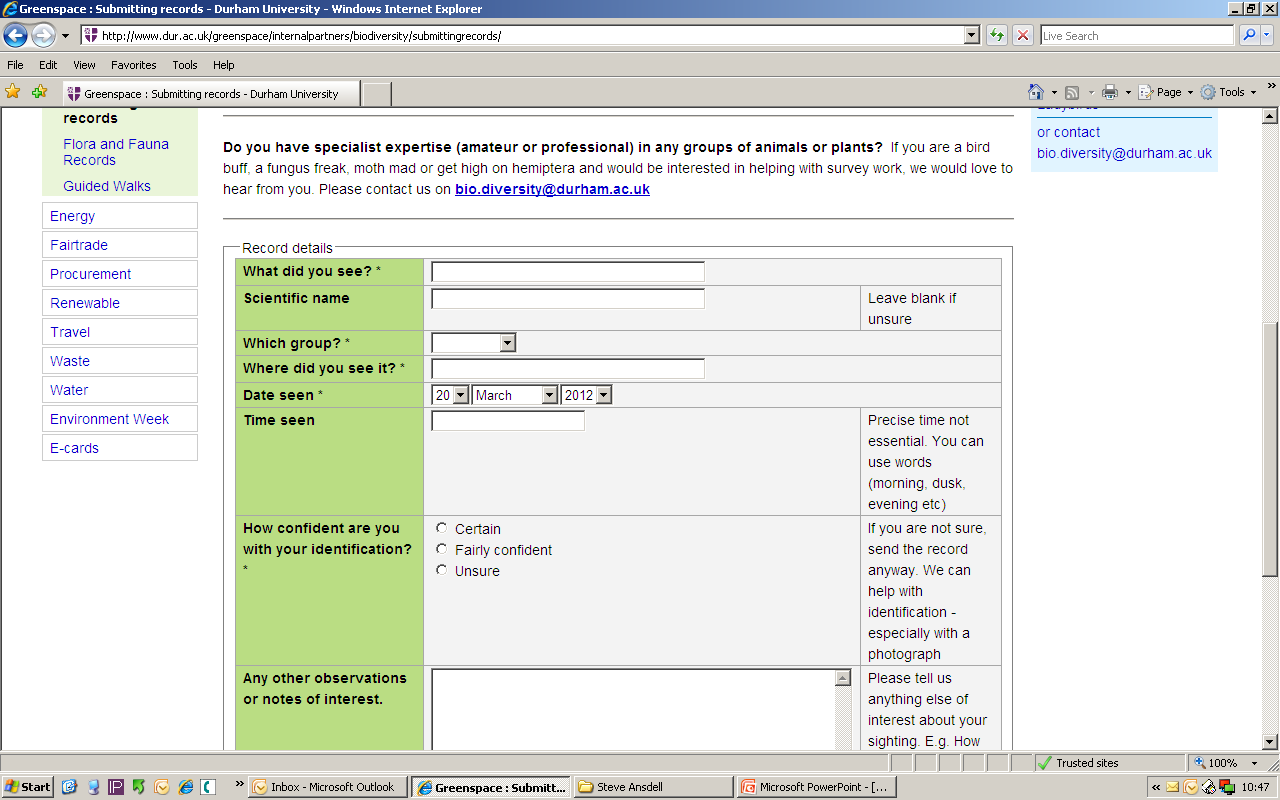 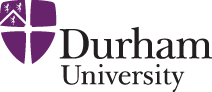 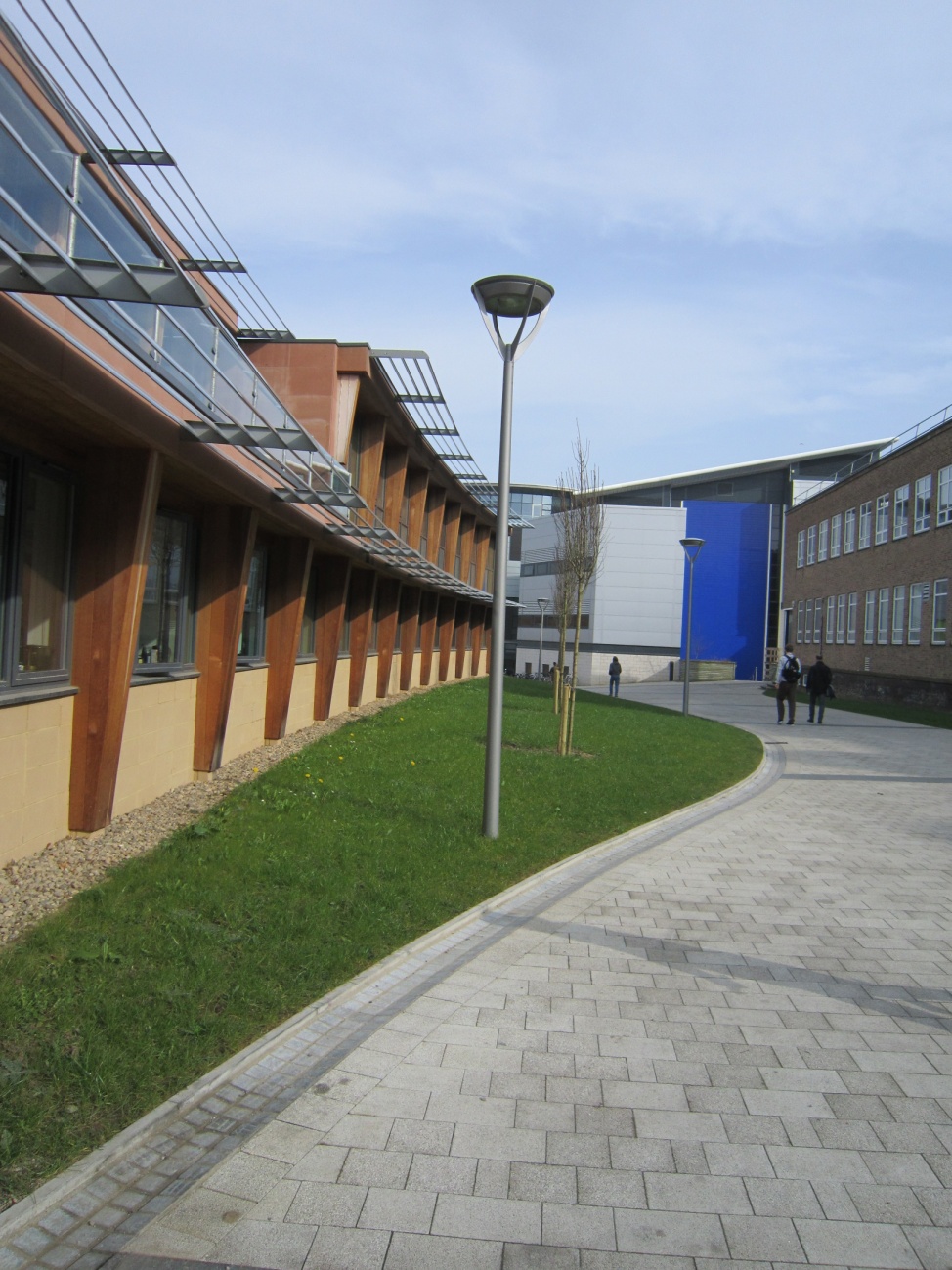 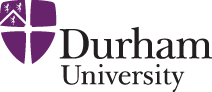 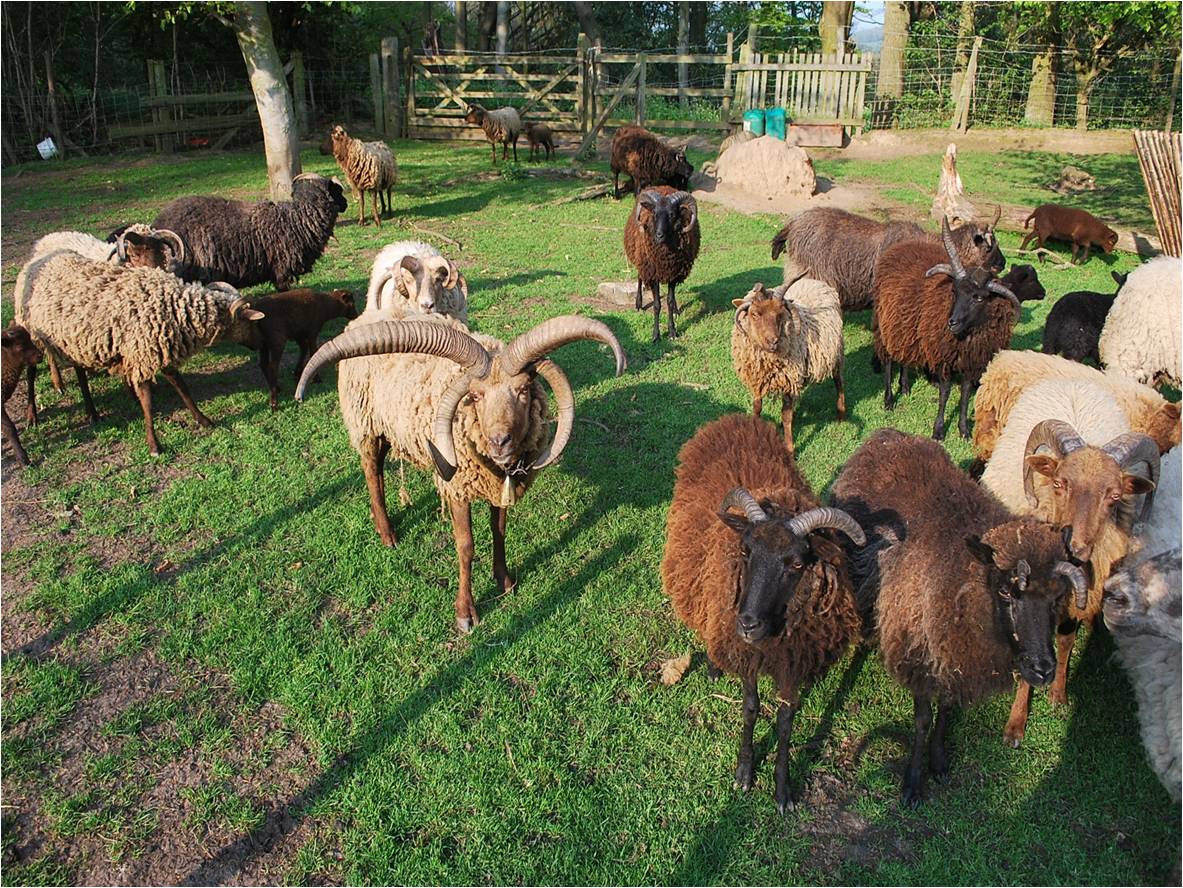 Take home messages
Know what you have on site – baseline survey.

Incorporate biodiversity into existing activities, contracts, maintenance schedules and projects.

Staff and student engagement is vital!
Contact
University of East London
s.kassam@uel.ac.uk
www.uel.ac.uk/greenthing 


Durham University 
s.j.ansdell@durham.ac.uk
www.dur.ac.uk/greenspace/internalpartners/biodiversity
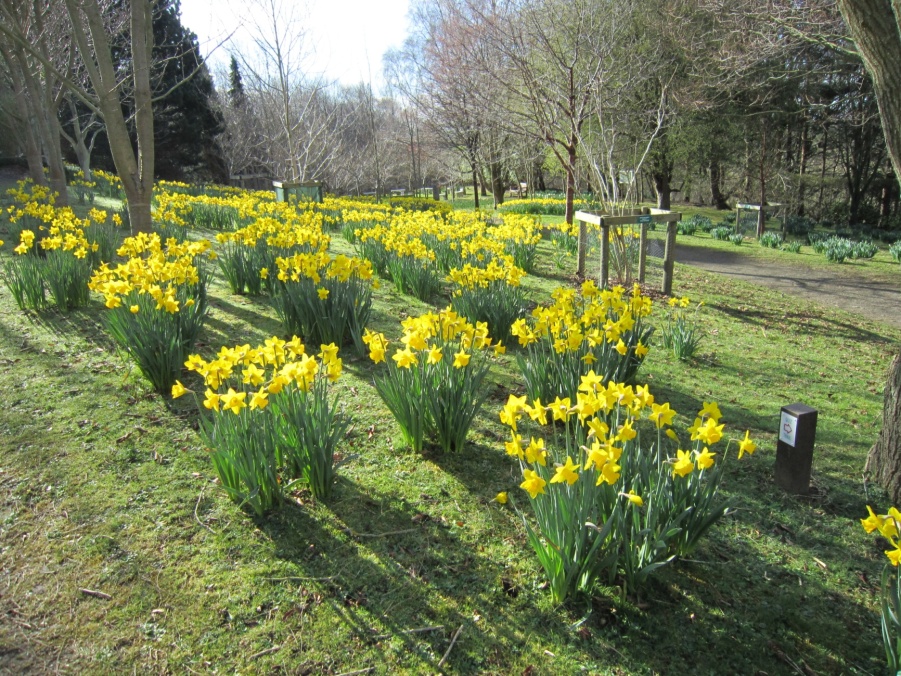 Your next steps – making the most of your EAUC Membership…
Resources - view our biodiversity guide on the EAUC resource bank
Recognition - want recognition for your biodiversity excellence, enter the 2012 Green Gown Awards. Entries open in summer 2012
Measure and improve - sign up to LiFE - www.thelifeindex.org.uk. EAUC Members receive a significant discount
LiFE offers a dedicated ‘biodiversity’ framework for implementation

Membership matters at www.eauc.org.uk